MI1274 — Algoritma & Pemrograman Lanjut Genap 2015-2016
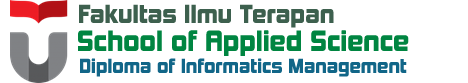 Contoh Kasus: Agregasi
Disusun Oleh:
Reza Budiawan

Untuk: 
Tim Dosen Algoritma & Pemrograman Lanjut
Hanya dipergunakan untuk kepentingan pengajaran di  lingkungan Fakultas Ilmu Terapan, Universitas Telkom
Kasus 1
Buatlah sebuah program sederhana untuk mendata mahasiswa dengan mata kuliah yang diambilnya.
Note:
Class mata kuliah memiliki atribut kode, nama, sks
Class MataKuliah merupakan atribut bagi class Mahasiswa
Class Mahasiswa memiliki atribut nama dan nim selain attribut mata kuliah
Satu objek mahasiswa memiliki banyak objek mata kuliah. 
Objek mata kuliah yang diambil mahasiswa bersifat tetap (tidak dapat di-drop)
Kasus 1
Pada class Main, buatlah objek dengan data berikut:
Penyelesaian Kasus 1
Langkah 1: Buat class MataKuliah
Langkah 2: Buat class Mahasiswa
Langkah 3: Buat Class Main
3-1: Bentuk objek dari tiap class
3-2: Hubungkan objek class yang satu dengan lainnya
3-3: Tampilkan
Penyelesaian (Kode)
public class MataKuliah {
    private String kode, nama;
    private int sks;

    public MataKuliah(String kode, String nama, int sks) {
        this.kode = kode;
        this.nama = nama;
        this.sks = sks;
    }

    public String getKode() {
        return kode;
    }

    public String getNama() {
        return nama;
    }

    public void setNama(String nama) {
        this.nama = nama;
    }

    public int getSks() {
        return sks;
    }

    public void setSks(int sks) {
        this.sks = sks;
    } 
}
Langkah 1
import java.util.ArrayList;

public class Mahasiswa {
    private String nama, nim;
    private final ArrayList<MataKuliah> matkul = new ArrayList<>();

    public Mahasiswa(String nama, String nim) {
        this.nama = nama;
        this.nim = nim;
    }

    public String getNama() {
        return nama;
    }

    public String getNim() {
        return nim;
    }

    public void setNama(String nama) {
        this.nama = nama;
    }
    
    public void addMataKuliah(MataKuliah m){
        matkul.add(m);
    }

    public ArrayList<MataKuliah> getMatkul() {
        return matkul;
    }
}
Langkah 2
import java.util.ArrayList;

public class Main {
    public static void main(String[] args) {
        //bentuk 3 objek matkul
        MataKuliah mk1 = new MataKuliah("MI1274", "Alpro Lanjut", 4);
        MataKuliah mk2 = new MataKuliah("MI1264", "Dasar Alpro", 4);
        MataKuliah mk3 = new MataKuliah("MI2294", "Pemr. Visual", 3);
        
        //bentuk objek mahasiswa
        Mahasiswa mhs1 = new Mahasiswa("6701160001", "Rayizan");
        Mahasiswa mhs2 = new Mahasiswa("6701160002", "Alfizar");
        
        //hubungkan keduanya
        mhs1.addMataKuliah(mk1);
        mhs1.addMataKuliah(mk2);
        mhs1.addMataKuliah(mk3);
        
        mhs2.addMataKuliah(mk1);
        mhs2.addMataKuliah(mk3);
        
        //tampilkan data
        System.out.println("Mahasiswa 1");
        System.out.println("Data: "+mhs1.getNim()+"--"+mhs1.getNama());
        System.out.println("Mengambil mata kuliah: ");
        ArrayList<MataKuliah> al = mhs1.getMatkul();
        for(MataKuliah x:al){
            System.out.println(" -"+x.getKode()+" # "+x.getNama()+" # "+x.getSks());
        }
        
        System.out.println("\nMahasiswa 2");
        System.out.println("Data: "+mhs2.getNim()+"--"+mhs2.getNama());
        System.out.println("Mengambil mata kuliah: ");
        al = mhs2.getMatkul();
        for(MataKuliah x:al){
            System.out.println(" -"+x.getKode()+" # "+x.getNama()+" # "+x.getSks());
        }
    }
}
Langkah 3
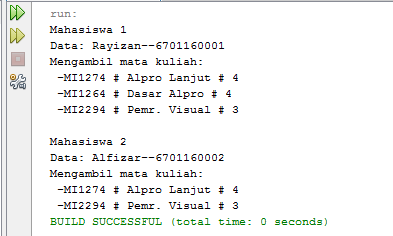 Hasil
Modifikasi
Ubahlah program di atas sehingga data dapat dimasukkan oleh pengguna.
Pertahankan bentuk agregasi dari hubungan antar class di atas.